词组复习
詞組複習
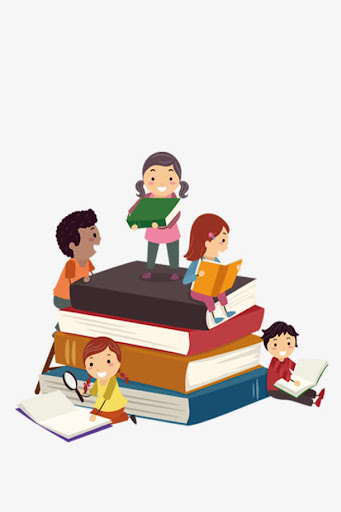 1
父親  父亲
2
父母
母親   母亲
母愛   母爱
3
親愛的
亲爱的
4
上班
西班牙
5
夠了
足夠
6
語文   语文
成語   成语
7
不論
不论
8
將來   将来
將軍   将军
9
發展
发展
10
容許 容许
笑容
11
容易
12
珍惜
可惜
13
並且
并且
14
電影 电影
影子
15
兒童
儿童
16
注意
注音
17
你好嗎?
你好吗？
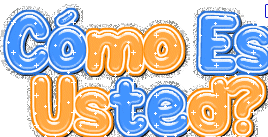 第一課
學哪些語言

第一课
学那些语言
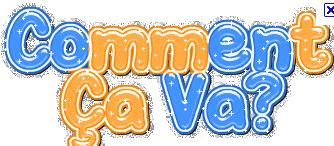 How are you?
念念看:兩人一組,輪流念念看.
吃晚飯的時候， 青青說 Maria很不開心，因為，她的父母親要她在家 說西班牙話。Maria覺得，只要會說英文 就夠了。
    爸爸說：「Maria錯了。英文、中文和西班牙文 是世界上的三大語文。學會這三種語文，不論 將來 在哪一方面發展，都很容易。Maria不珍惜 這個機會，很可惜呀！」
    青青知道 學中文很重要，所以 她在家都說中文。並且，她還常常看 中文電影和兒童節目。她非常注意 發音，所以，她的中文說得很好。
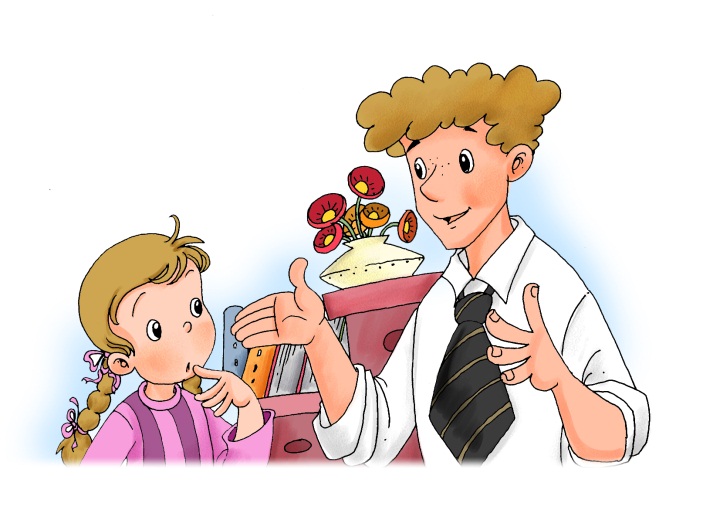 19
每個星期六，青青都上中文學校。有些孩子覺得，假日上學很吃虧，可是青青不這樣想。她覺得，和好朋友一起 學中文，是一件非常開心的事。青青真聰明 ！
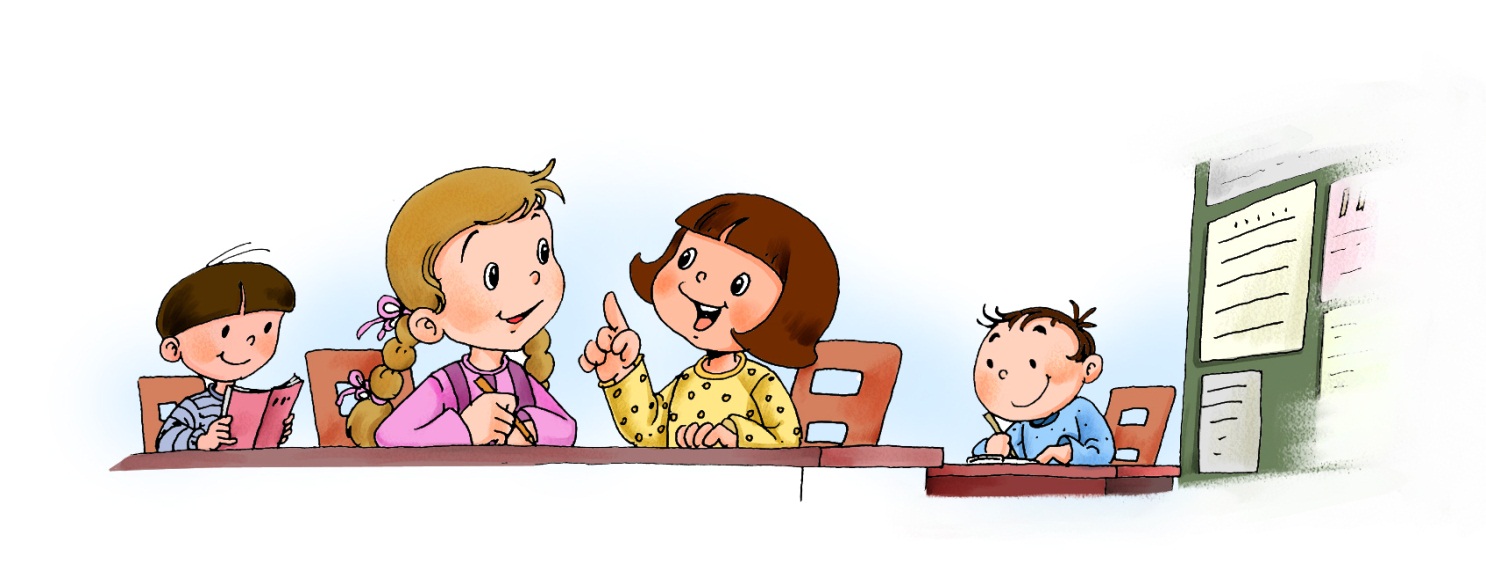 20
Transition 前進樂團 Dui Bu Qi 對不起我的中文不好
21
故事：我想“請”“問”你
故事：我想“请”“问”你
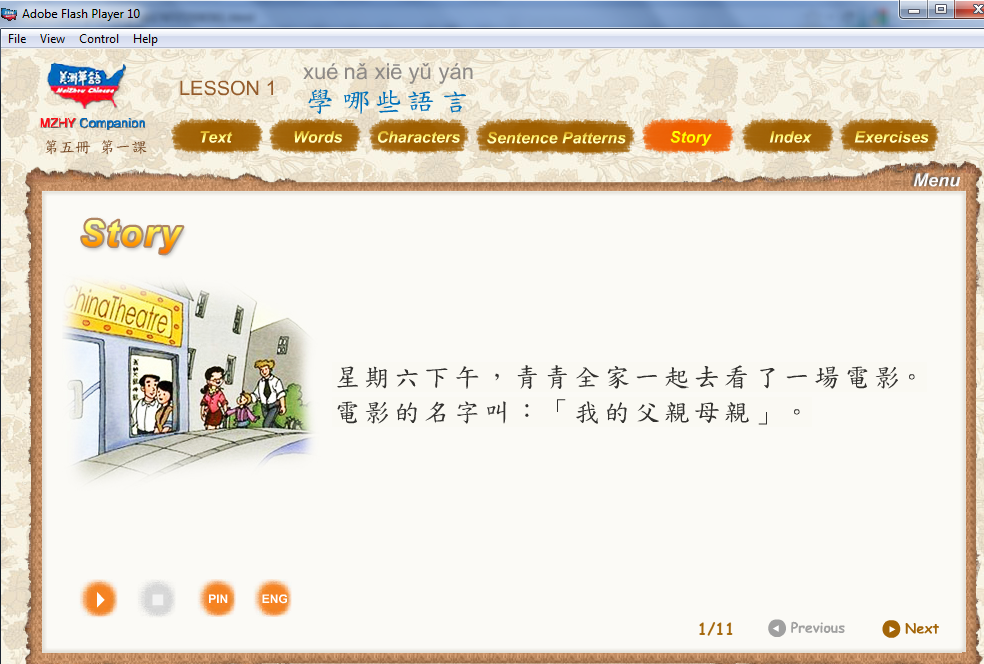 22
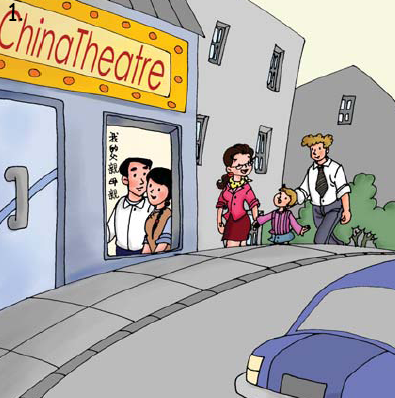 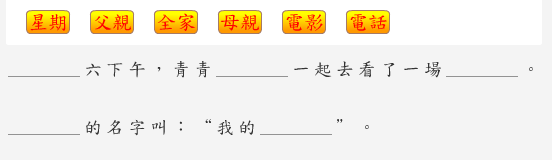 父亲                       母亲          电影       电话
场
23
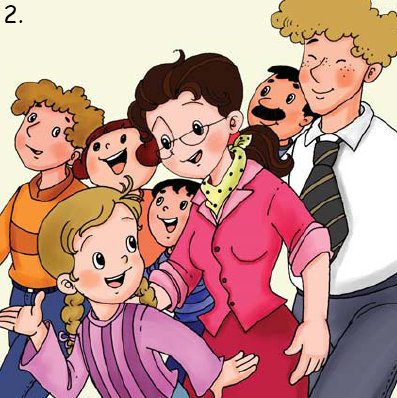 ______以后，青青_____地问妈妈：_________________。

______以後，青青_____地問媽媽：_________________。
24
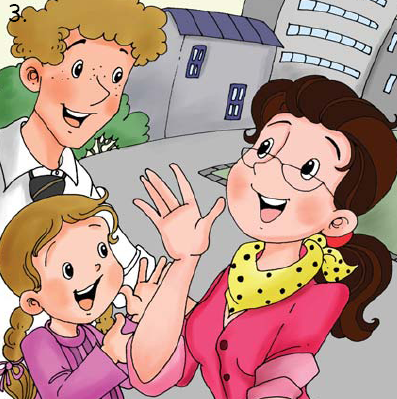 妈妈说：“__________________”青青问：“________________？”

媽媽説：“__________________”青青問：“________________？”
25
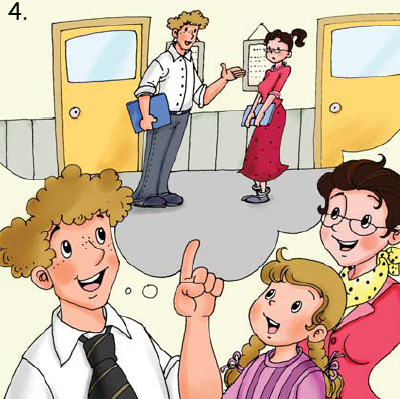 爸爸说：“开学那天，_____________,我用中文说：‘________...’

爸爸説：“開學那天，_____________,我用中文説：‘________...’
26
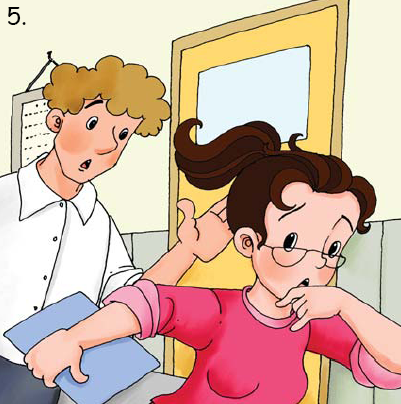 我的话_________,你妈妈___________,当时我觉得这个女生_____!


我的話________,你媽媽____________,當時我覺得這個女生_____!
27
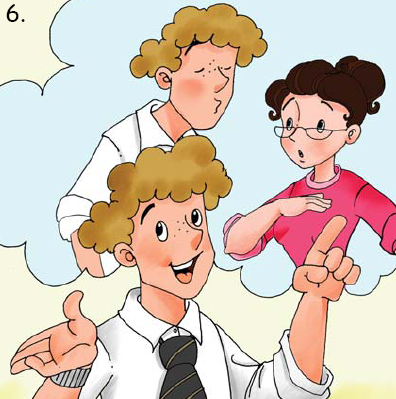 后来，我才____，我把______说成_____了。你妈妈以为_______。
後來，我才____，我把______說成_____了。你媽媽以為_______。
28
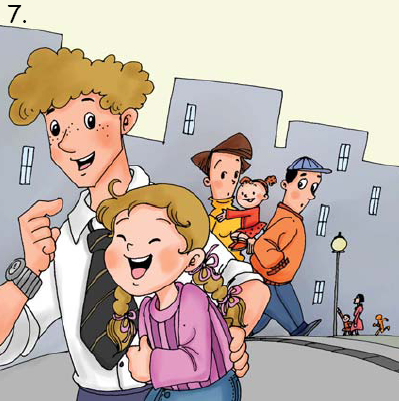 青青说：“___________”说完就_________,爸爸说：“_________”

青青説：“___________”説完就_________,爸爸説：“_________”
29
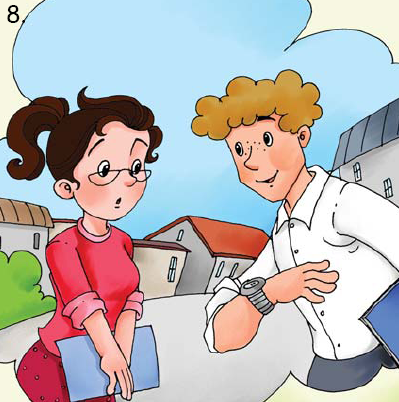 爸爸接着说：“过了两星期，我________，她才明白_________”

爸爸接著說：“過了兩星期，我________，她才明白_________”
30
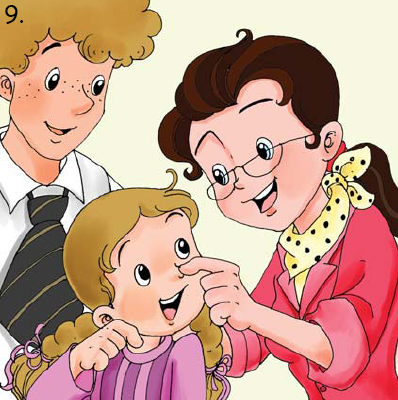 妈妈说：“_________,不论___________,都比_______________。”

媽媽説：“_________,不論___________,都比_______________。”
31
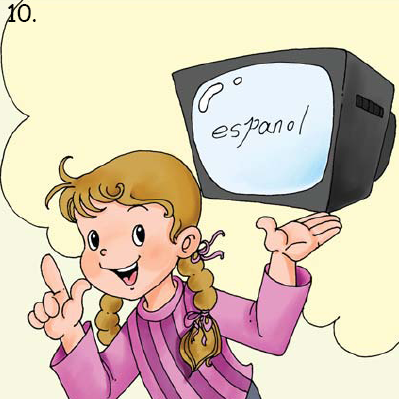 青青说：“我一定_______________。还有啊，_____________。”

青青説：“我一定______________。還有啊，______________。”
32
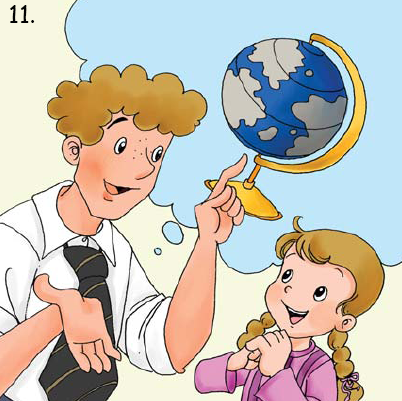 爸爸说：“太好了！如果 ___________,将来一定会__________。”

爸爸説：“太好了！如果 __________,將來一定會__________。 ”
33
課堂複習：第五冊DVD的 ExerciseA –Exercise D
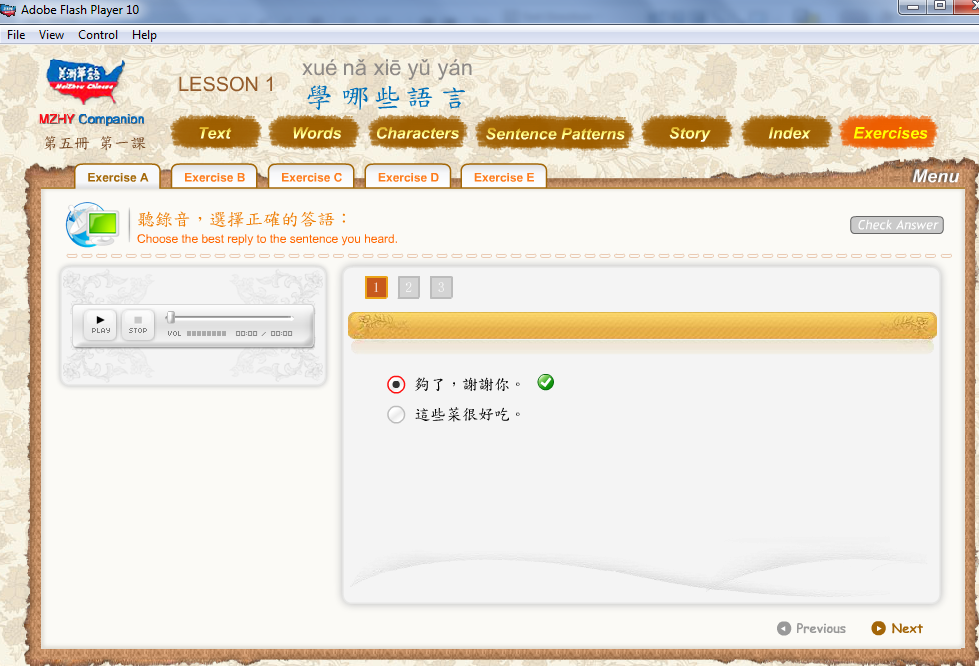 34
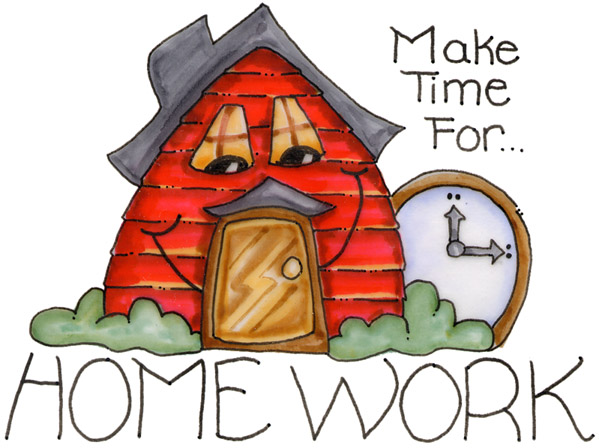 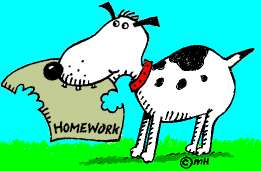 講解本週作業
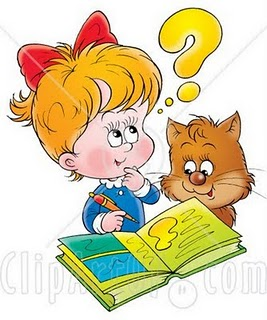 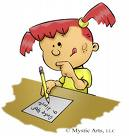 35